CS 441: Sequences and Summations
PhD. Nils Murrugarra-Llerena
nem177@pitt.edu
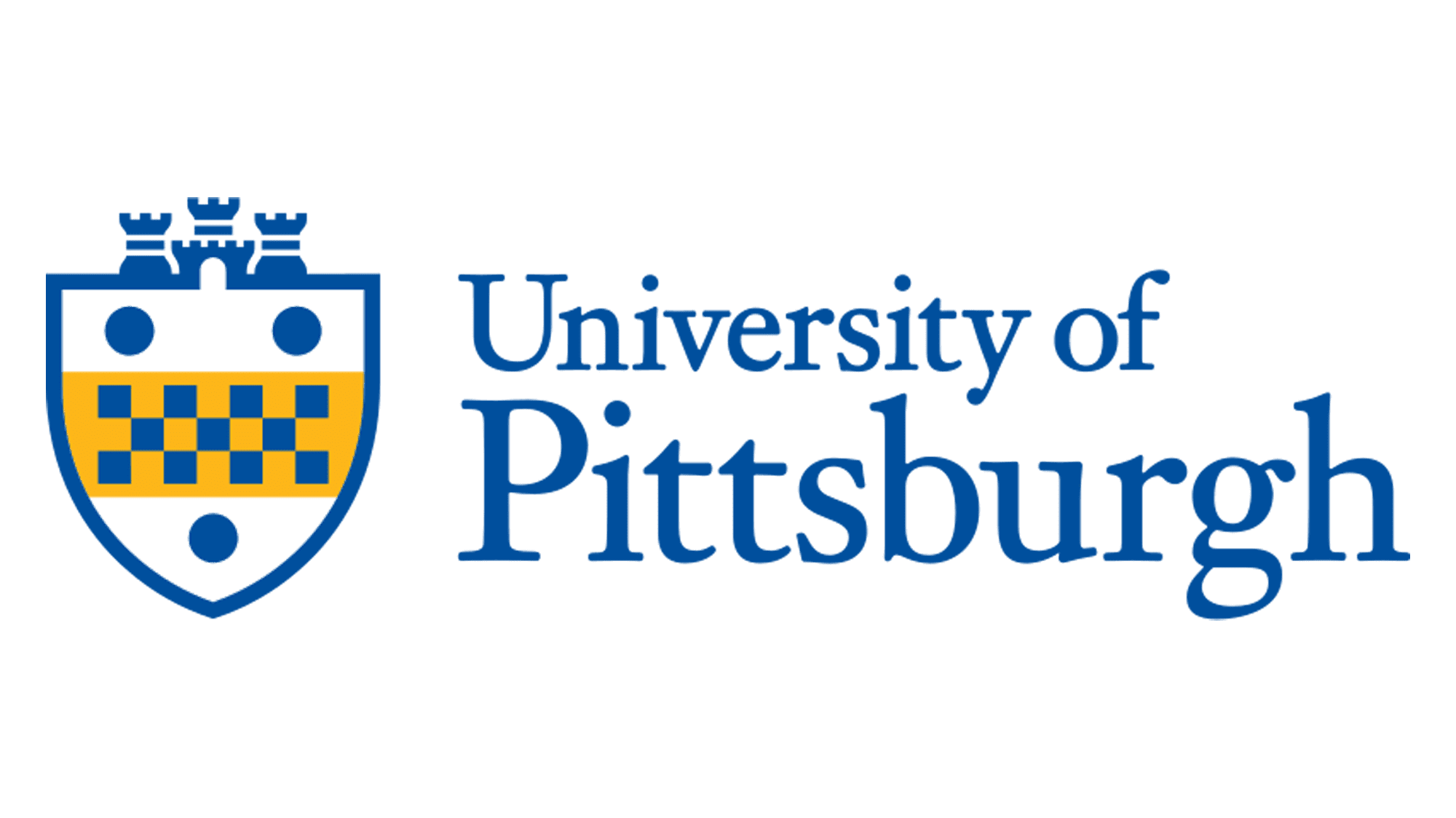 2
Today's topics
Sequences and Summations
Specifying and recognizing sequences
Summation notation
Closed forms of summations
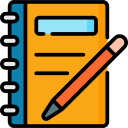 3
Sequences are ordered lists of elements
Definition:  A sequence is a function from a subset of the set of integers to a set S. We use the notation an to denote the image of the integer n. an is called a term of the sequence.

Examples:
1, 3, 5, 7, 9, 11			A sequence with 6 terms
1, 1/2, 1/3, 1/4, 1/5, …		An infinite sequence

Note:  The second example can be described as the sequence {an} where an = 1/n
4
What makes sequences so special?
Question: Aren’t sequences just sets?

Answer: The elements of a sequence are members of a set, but a sequence is ordered, a set is not.


Question:  How are sequences different from ordered n-tuples?

Answer: An ordered n-tuple is ordered, but always contains n elements. Sequences can be infinite!
5
Some special sequences
Geometric progressions are sequences of the form {arn} where a and r are real numbers

Examples:
1, 1/2, 1/4, 1/8, 1/16, …		a = 1, r = ½
1, -1, 1, -1, 1, -1, …			a = 1, r = -1

Arithmetic progressions are sequences of the form {a + nd} where a and d are real numbers.

Examples:
2, 4, 6, 8, 10, …			a = 2, d = 2
-10, -15, -20, -25, …			a = -10, d = -5
6
Sometimes we need to figure out the formula for a sequence given only a few terms
Questions to ask yourself:
Are there runs of the same value?

Are terms obtained by multiplying the previous value by a particular amount? (Possible geometric sequence)

Are terms obtained by adding a particular amount to the previous value? (Possible arithmetic sequence)

Are terms obtained by combining previous terms in a certain way?

Are there cycles amongst terms?
7
What are the formulas for these sequences?
Problem 1:  1, 5, 9, 13, 17, …
Arithmetic sequence with a = 1, d = 4

Problem 2:  1, 3, 9, 27, 81, …
Geometric sequence with a = 1, r = 3

Problem 3:  2, 3, 3, 5, 5, 5, 7, 7, 7, 7, 11, 11, 11, 11, 11, …
Sequence in which the nth prime number is listed n times

Problem 4:  1, 1, 2, 3, 5, 8, 13, 21, 34, …
Each term is the sum of the two previous terms
This is called the Fibonacci sequence.
[Speaker Notes: Think about a TH break for 2 problems]
8
Sequences are often specified using recurrence relations
9
Sometimes we want to find the sum of the terms in a sequence
Summation notation lets us compactly represent the sum of terms am + am+1 + … + an







Example:  ∑1≤i≤5 i2 = 1 + 4 + 9 + 16 + 25 = 55
Upper limit
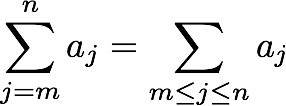 Index of summation
Lower limit
10
Summations are linear: The usual laws of algebra apply
Constant factors can be pulled out of the summation
Example:
∑1≤j≤3 (4j + j2) = (4+1) + (8+4) + (12+9) = 38
4∑1≤j≤3 j + ∑1≤j≤3 j2 = 4(1+2+3) + (1+4+9) = 38
A summation over a sum (or difference) can be split into a sum (or difference) of smaller summations
11
Example sums
Example:  Express the sum of the first 50 terms of the sequence 1/n2 for n = 1, 2, 3, …

Answer:



Example:  What is the value of

Answer:
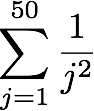 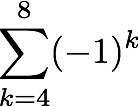 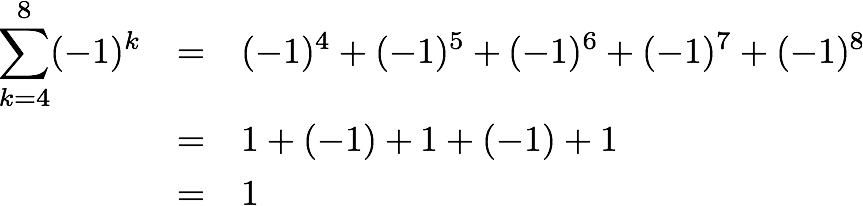 12
We can also compute the summation of the elements of some set
Example:  Compute

Answer:  (0 + 2) + (2 + 2) + (4 + 2) + (6 + 2) = 20




Example:  Let f(x) = x3 + 1. Compute 

Answer:  f(1) + f(3) + f(5) + f(7) = 2 + 28 + 126 + 344 = 500
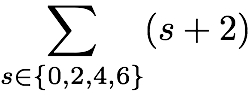 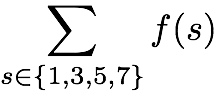 13
Sometimes it is helpful to shift the index of a summation
This is particularly useful when combining two or more summations. For example:
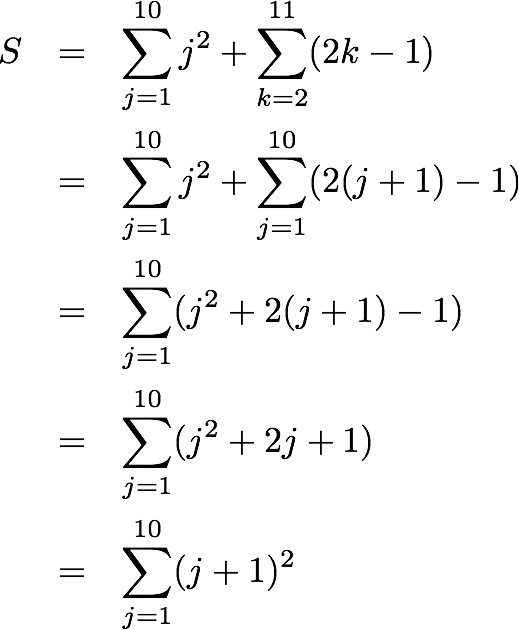 Let j = k - 1
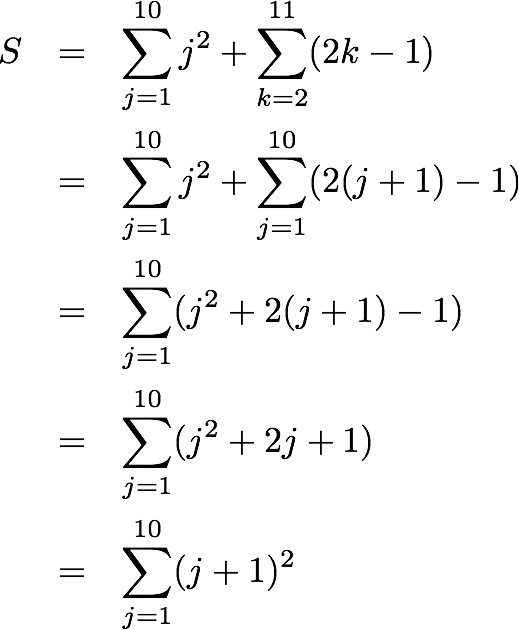 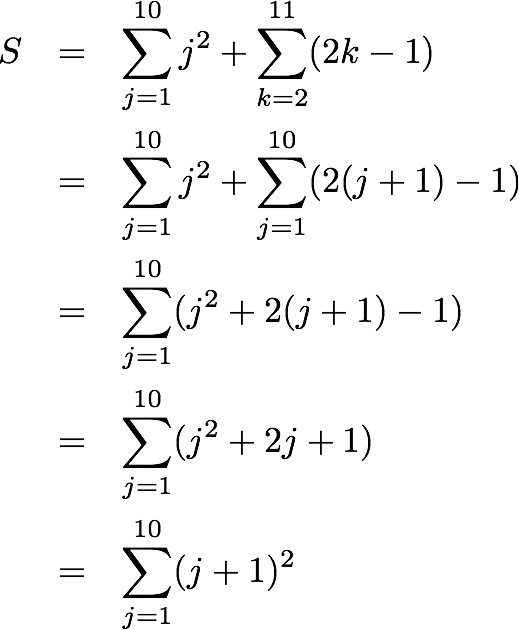 Need to add 1 to each j
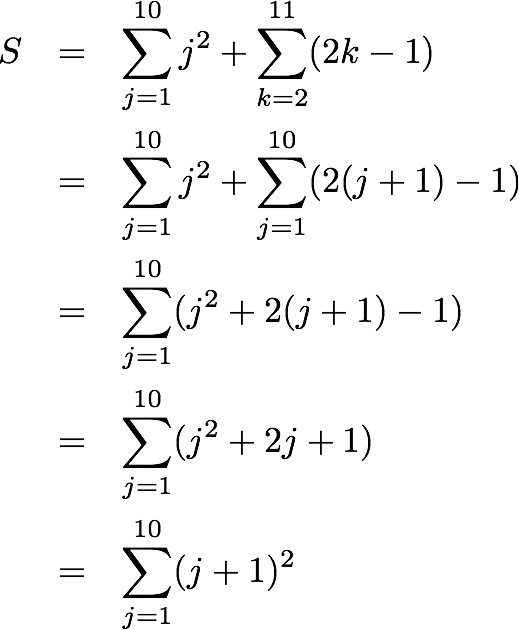 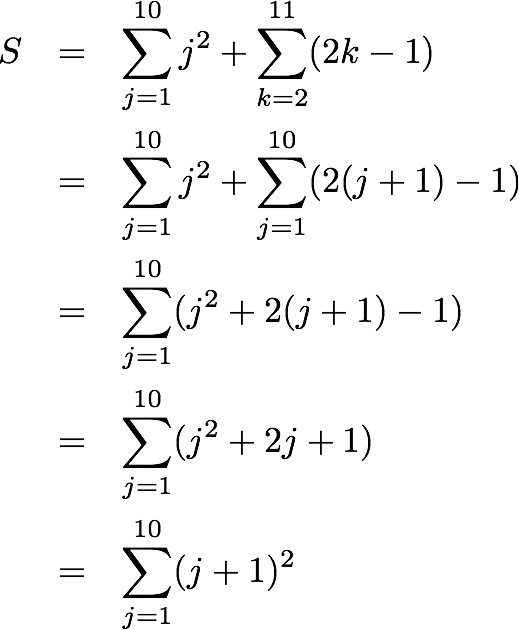 14
In-class exercises
On Top Hat
[Speaker Notes: Arithmetic progression, Geometric progression, Summation 1, Summation 2, Recurrence]
15
Summations can be nested within one another
Often, you’ll see this when analyzing nested loops within a program (i.e., CS 1501/1502)

Example:  Compute

Solution:
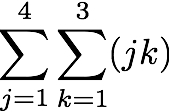 Expand inner sum
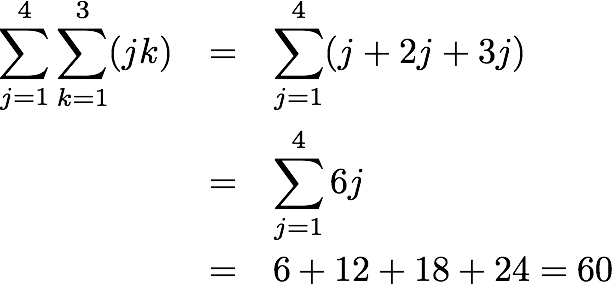 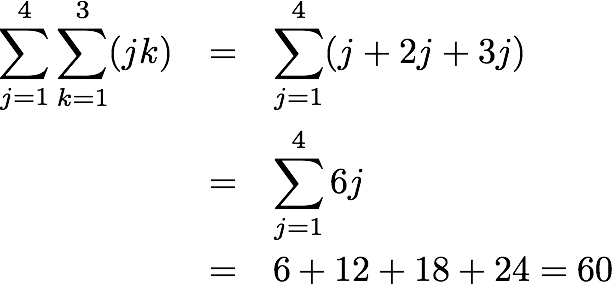 Simplify if possible
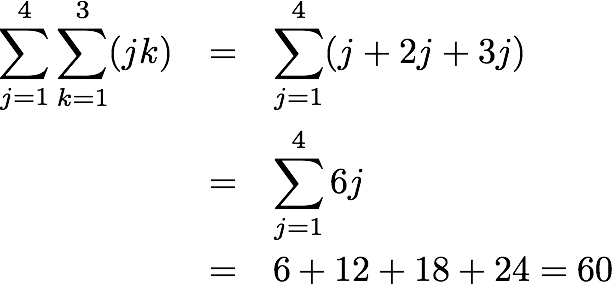 Expand outer sum
16
Computing the sum of a geometric series by hand is time consuming…
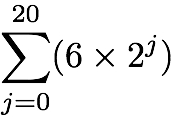 Would you really want to calculate              by hand?

Fortunately, we have a closed-form solution for computing the sum of a geometric series:






So,
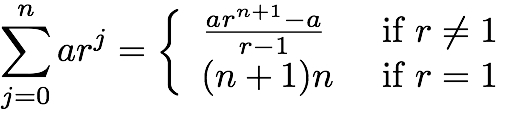 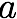 Why?
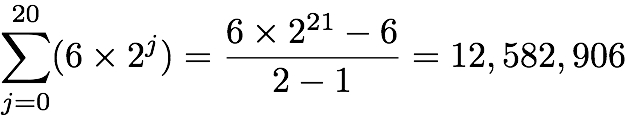 17
Proof of geometric series closed form
On Whiteboard
[Speaker Notes: WHITEBOARD]
18
There are other closed form summations that you should know
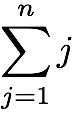 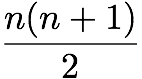 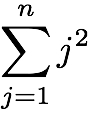 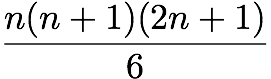 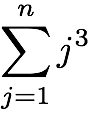 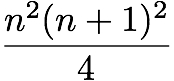 19
Final thoughts
Sequences allow us to represent (potentially infinite) ordered lists of elements

Summation notation is a compact representation for adding together the elements of a sequence

Next time:
Midterm exam review